Тема. Отдел Покрытосеменные. Класс Двудольные.

Тема урока. Семейство Крестоцветные.
Задачи урока  для учащихся.

Самостоятельно изучить растения семейства крестоцветных. 
Выяснить индивидуальные особенности строения растений семейства Крестоцветных.
Учиться находить  и различать крестоцветные растения среди  других семейств.
Узнать значение крестоцветных для человека.
Изучение нового материала
Приём  “Создай паспорт”
Самостоятельная работа с информационным модулем «Крестоцветных». 
Паспорт оформить в тетради.
 план:
Многообразие крестоцветных
Строение  вегетативных органов:
     корень
     разнообразие листьев
     Строение генеративных органов:
     Строение цветка, формула цветка, диаграмма цветка.
     Плод.
3.Значение для человека.

Для работы используй информационный модуль (2-4 ) и
справочный материал презентации,
материал учебника на странице
164-165.
Информ.модуль
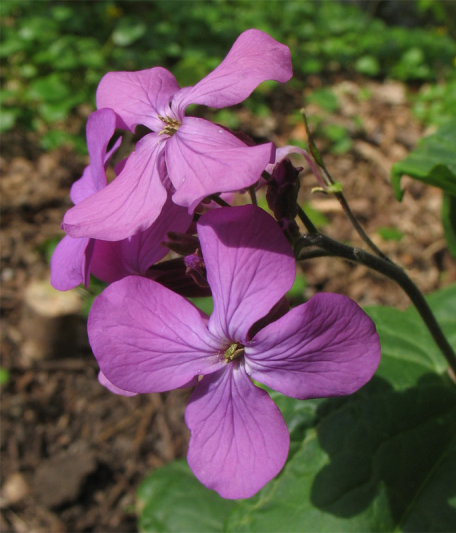 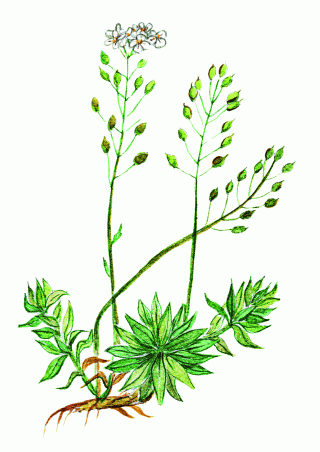 Выполнить работу с модулем «Контроль»
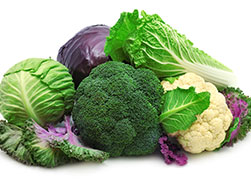 Контроль
Подведение итогов
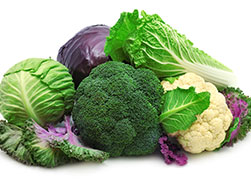 Какое количество видов объединяет семейство Крестоцветные?
Какими жизненными формами представлены растения семейства?
Какова формула цветка крестоцветных?
Какие плоды у крестоцветных?
Какие листья у крестоцветных?
Что такое корнеплоды?
Рефлексия
Каким было наше общение:

Радостное

Творческое 

Дружелюбное

Занимательное

Необычное

Интересное 

Скучное